MAY 2016
Multi-Channel Spatial Sharing for 11ay
Date: 2016-05-17
Authors:
Slide 1
Kyungtae Jo (LG Electronics)
MAY 2016
Introduction
Motion related to multi-beamforming was passed in IEEE meeting, March. :
“11ay shall provide means to extend the IEEE 802.11ad spatial sharing mechanism to be supported in multi-channel.”

This contribution intends to investigate how spatial sharing protocol in single channel for 11ad is modified to extend to the spatial reuse for multi-channel.
Slide 2
Kyungtae Jo (LG Electronics)
MAY 2016
Recap : 11ad SPSH
Spatial sharing mechanisms allow SPs belonging to different STAs in the same spatial vicinity to be scheduled concurrently over the same channel. 
The PCP/AP should request STAs to perform and report spectrum and radio resource measurements to assess the possibility to perform spatial sharing.
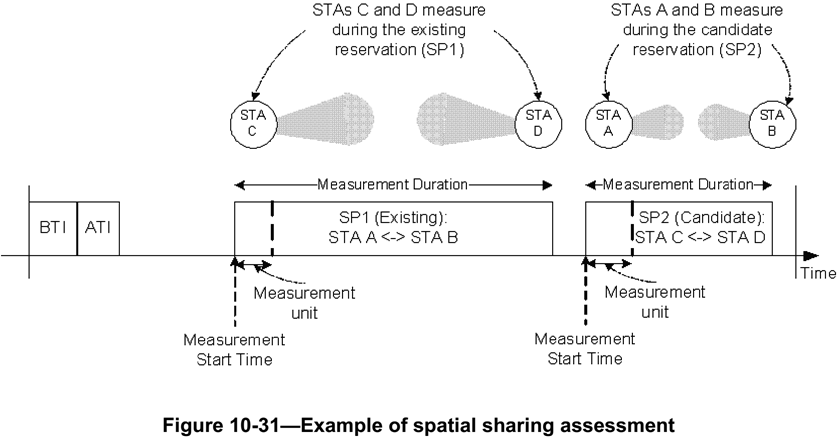 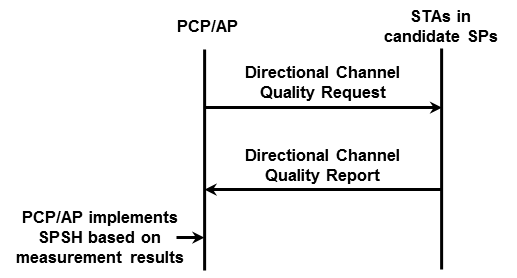 Slide 3
Kyungtae Jo (LG Electronics)
MAY 2016
Recap : 11ad SPSH (cont.)
Directional Channel Quality Request/Report
Operating Class and Channel Number fields together specify the channel frequency and spacing for which the measurement request applies.
AID field indicates the Target STA.
Measurement Method field : If this field is set to 0, it indicates ANIPI. If this field is set to 1, it indicates RSNI.
Measurement for Time Block fields are set to the ANIPI value measured during each measurement unit, which is the ratio of Measurement Duration to Number of Time Blocks.
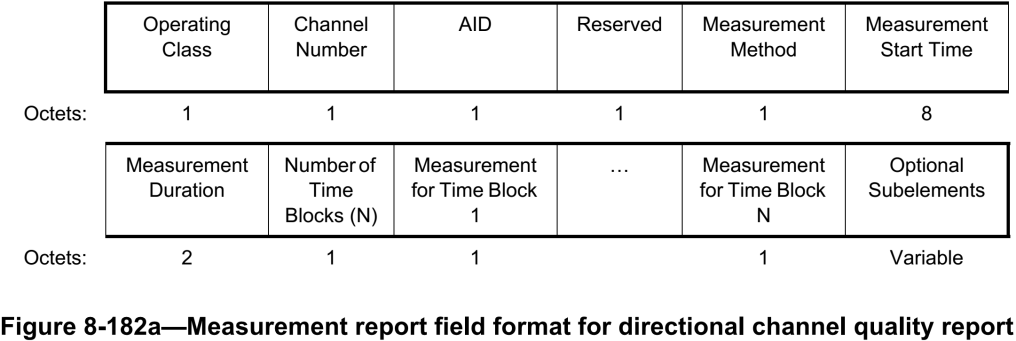 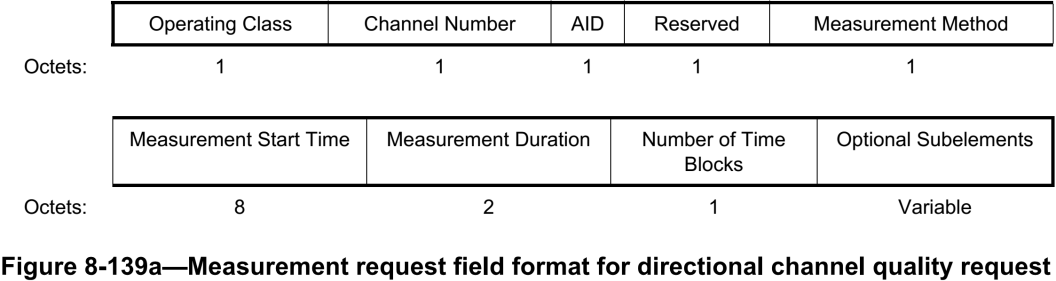 4
Kyungtae Jo (LG Electronics)
MAY 2016
Proposal for 11ay SPSH
For multi-channel SPSH, channel measurements for the channels should be achieved.
We suggest how to modify the Directional Channel Quality Request/Report frames for multi-channel SPSH.
5
Kyungtae Jo (LG Electronics)
MAY 2016
Proposal : Modified Directional Channel Quality Request
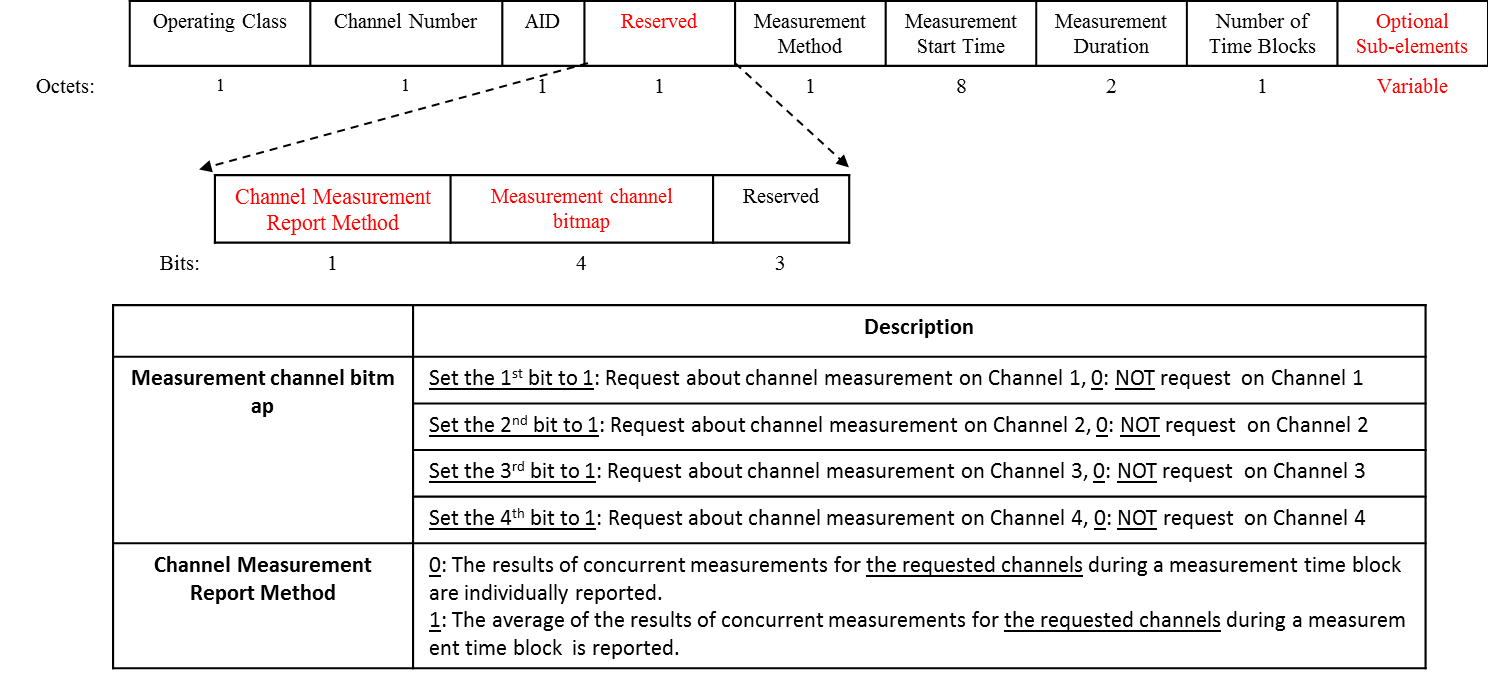 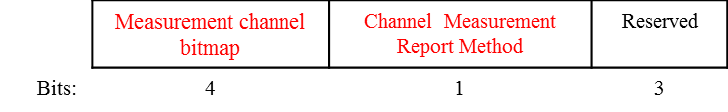 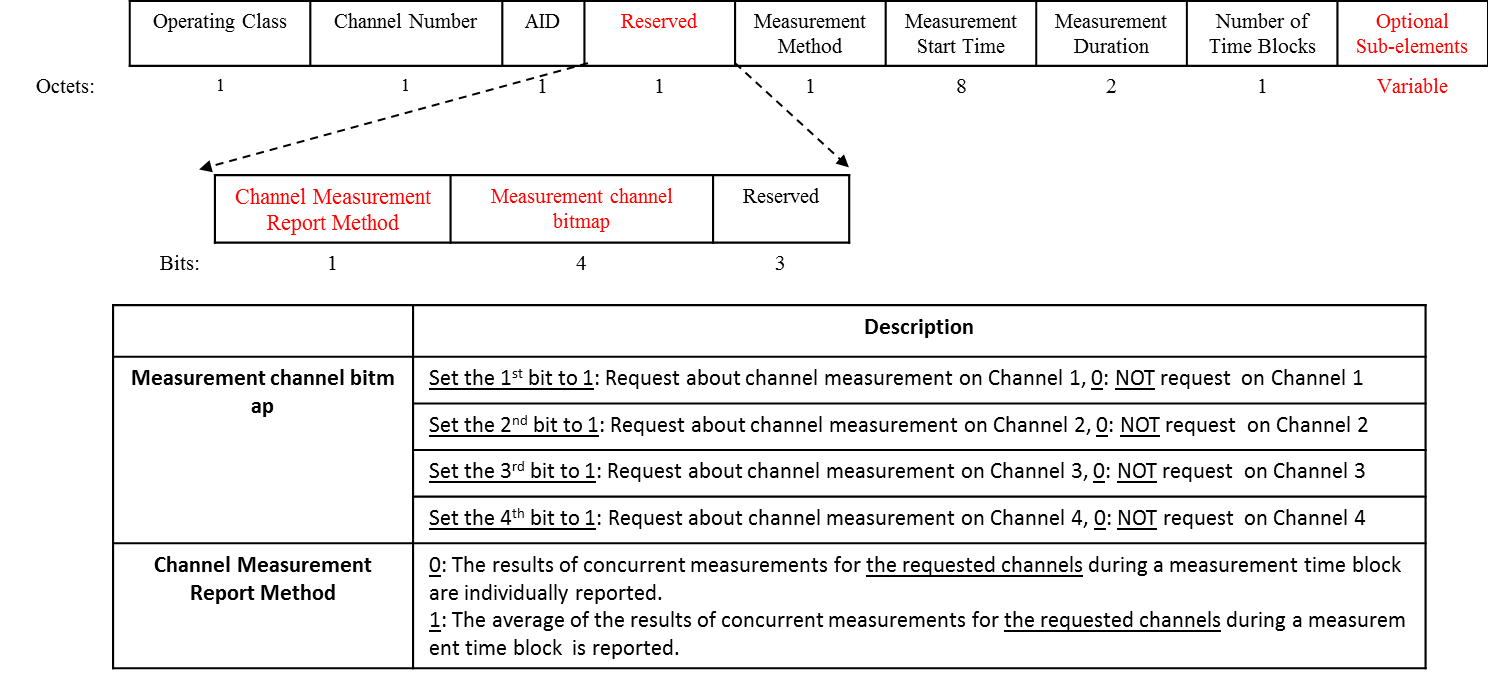 6
Kyungtae Jo (LG Electronics)
MAY 2016
Proposal: Modified Directional Channel Quality Report
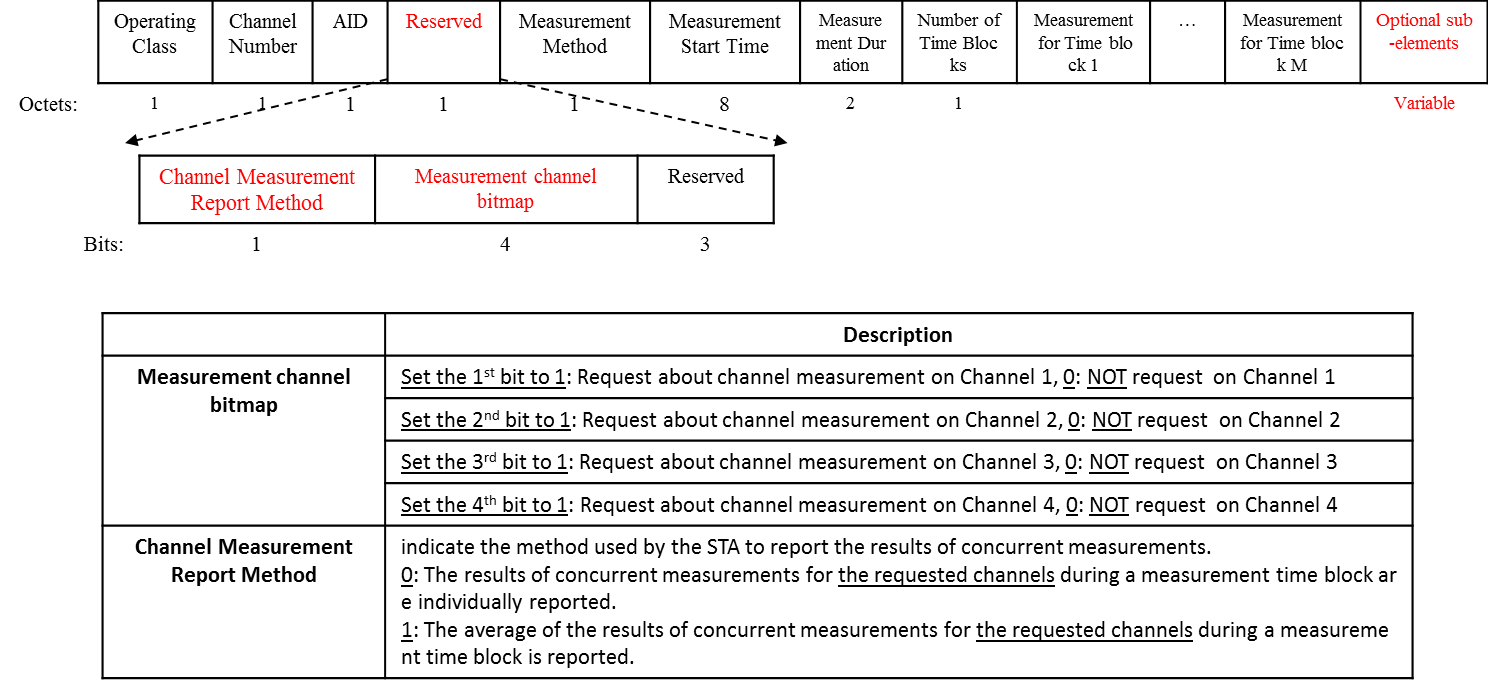 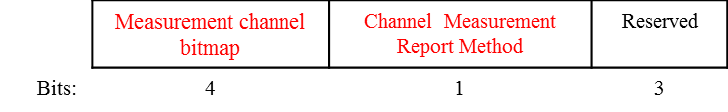 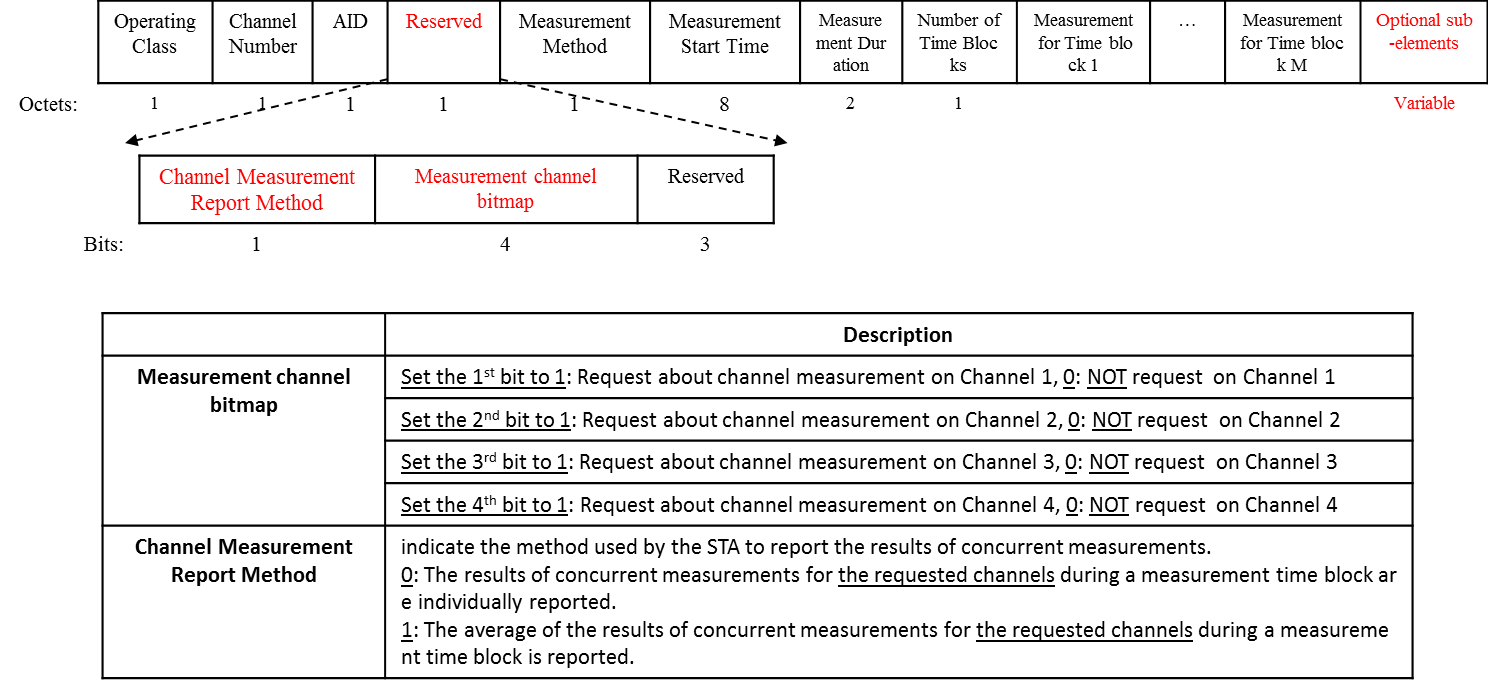 7
Kyungtae Jo (LG Electronics)
MAY 2016
Summary
We suggest that “Enhanced Directional Channel Quality Request/Report frame” are modified by using the reserved bits of existing “Directional Channel Quality Request/Report frame” of 11ad in order to keep backward compatibility with legacy.
Slide 8
Kyungtae Jo (LG Electronics)
MAY 2016
References
11-16-0387-02-00ay-Multi-Channel Spatial Sharing
9
Kyungtae Jo (LG Electronics)
MAY 2016
Straw poll/motion #1
Do you agree to add the following text into SFD?
“11ay shall modify Directional Channel Quality Request/Report frames to request/report for measurements on multiple channels”

Y/N/A
Slide 10
Kyungtae Jo (LG Electronics)
MAY 2016
Straw poll/motion #2
Do you agree to add the following text into SFD?
“11ay shall enable Directional Channel Quality Request/Report frames to provide the measurements averaged over multiple Channels”

Y/N/A
Slide 11
Kyungtae Jo (LG Electronics)